Chapter 3 Excel Extension: Now You Try!
Cleaning Your Data
Bauer, Fundamentals of Human Resource Management, 1e. © SAGE Publishing, 2021
1
Background
In this Excel Extension tutorial, you will learn how to clean your data using Microsoft Excel. 

For the purposes of this exercise, imagine that you are an HR information system (HRIS) administrator with access to the HR relational database management system. You have queried the following fields from the Employee Data table: Employee ID, Last Name, First Name, Job Level, Facility, Hire Date, Start Date, and Onboarding Completed.

In this exercise, you will practice using filters, data validation, and PivotTables to clean the data.
Bauer, Fundamentals of Human Resource Management, 1e. © SAGE Publishing, 2021
2
Background
Here are the definitions for the data fields in the Employee Data table: 
Employee ID (unique identifier for employee)
Last Name (last name of employee)
First Name (first name of employee)
Job Level (level at which an employee’s current job is classified; can range from 1 [lowest] to 5 [highest])
Facility (location of facility where employee currently works)
Hire Date (hire date of employee)
Start Date (first day of work for employee)
Onboarding Completed (completion of new-employee onboarding training module; Yes = module completed, No = module not completed)
Bauer, Fundamentals of Human Resource Management, 1e. © SAGE Publishing, 2021
3
Step 1
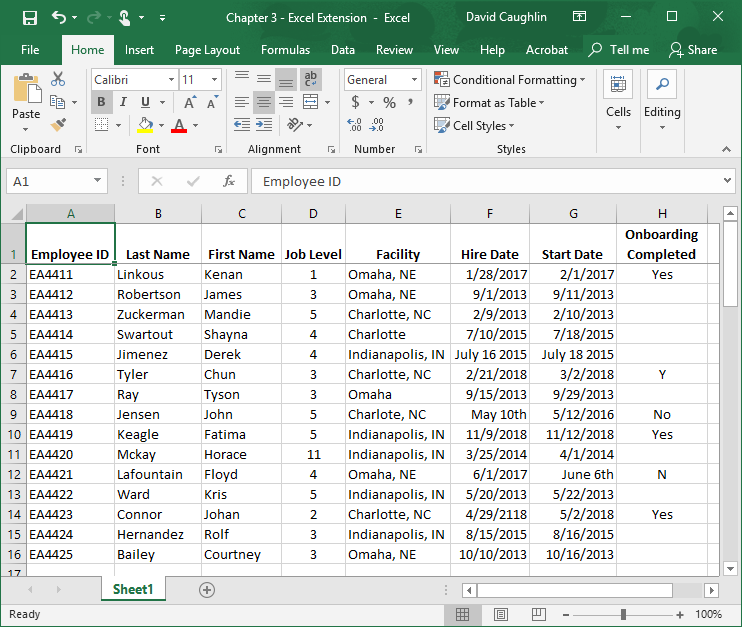 Open the Excel workbook titled “Chapter 3--Excel Extension.xlsx”.

Review the data fields in the table, and refer to the field definitions in the Background Section of this tutorial.

Note that each row below the column names represents a unique employee, where the total number of employees is 15.
Bauer, Fundamentals of Human Resource Management, 1e. © SAGE Publishing, 2021
4
Step 2
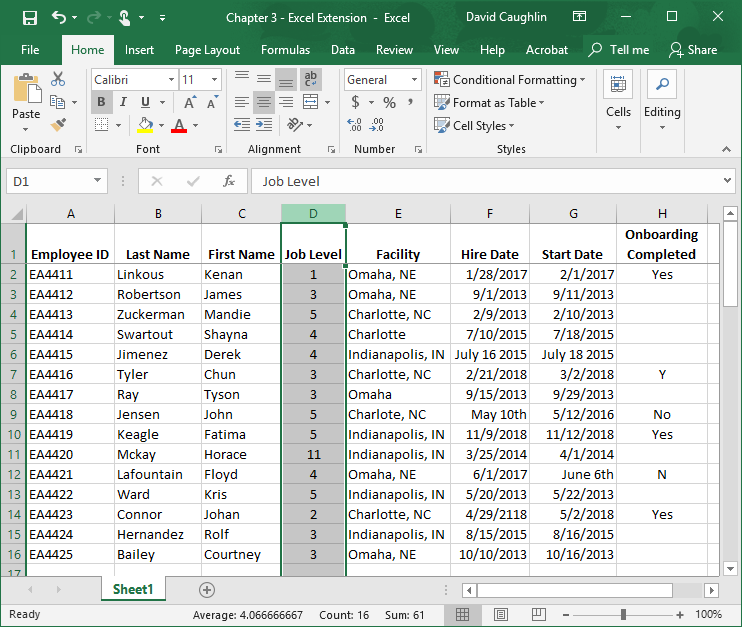 Let’s begin by using the filter feature of Excel to determine whether the data within a field needs to be cleaned.

Select the Job Level field by clicking on the box containing the letter above that column, which in this case happens to be D.

Alternatively, you could select all of the columns to apply filters to all fields in the table.
Bauer, Fundamentals of Human Resource Management, 1e. © SAGE Publishing, 2021
5
Step 3
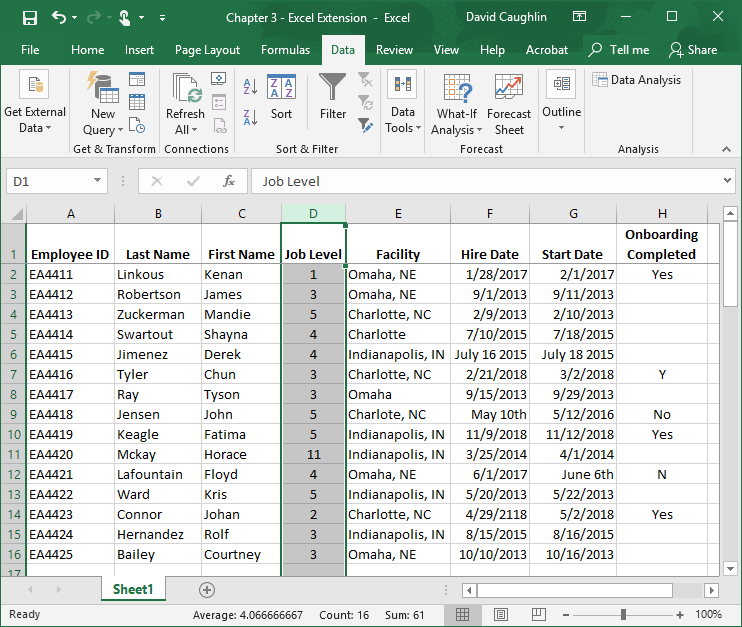 Click on the Data tab.

Click on the Filter button.
Bauer, Fundamentals of Human Resource Management, 1e. © SAGE Publishing, 2021
6
Step 4
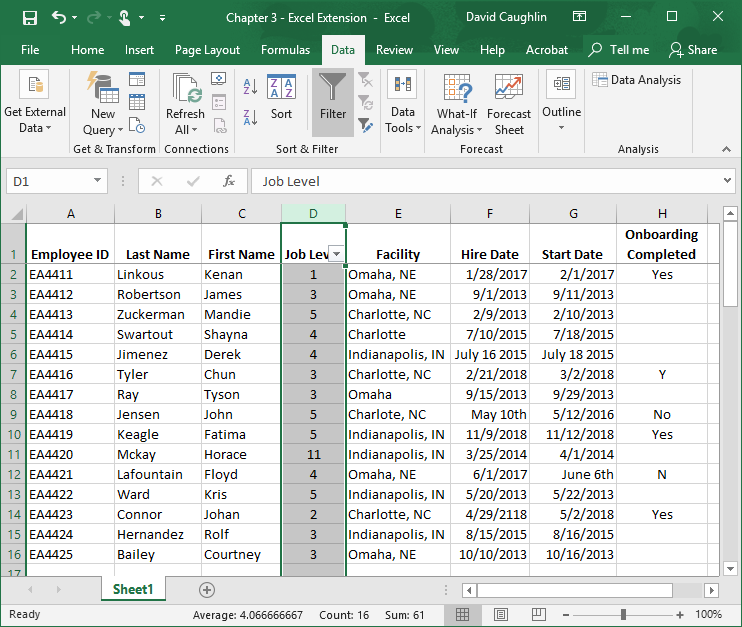 You should now see box with a triangle in the lower left corner of the column name you selected, which in this case is Job Level.
Bauer, Fundamentals of Human Resource Management, 1e. © SAGE Publishing, 2021
7
Step 5
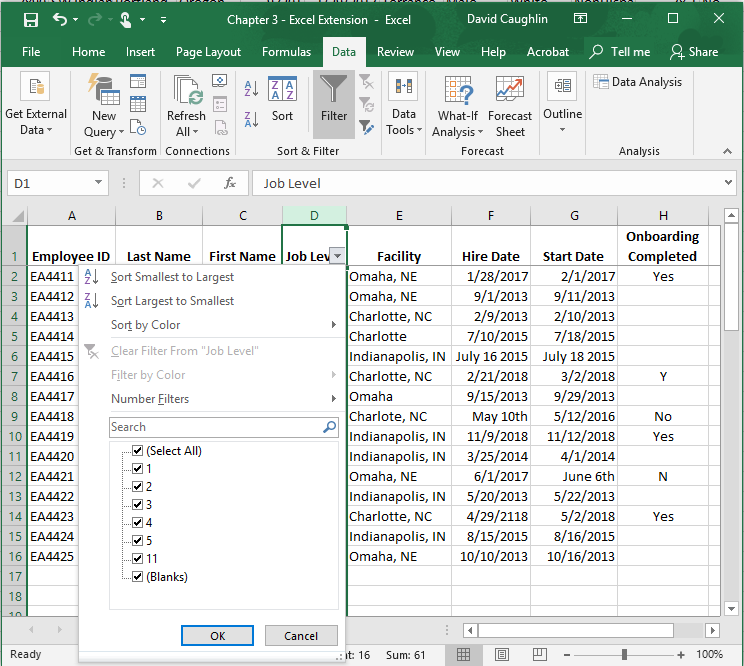 Click on the box with a triangle in the lower left corner of the column name you selected.

Note that a window appears with options to sort the data by different attributes as well as to filter the data by different attributes.

If you recall from the definitions of the data fields at the beginning of this tutorial, there are only five possible job levels, which range from 1 to 5. Note that 11 appears as one of the job levels, which is “out of bounds.” Perhaps the person who entered the job level accidentally hit 11 instead of 1 or misunderstood the job levels.

Let’s select only the 11 value by unselecting all other boxes next to the other values.
Bauer, Fundamentals of Human Resource Management, 1e. © SAGE Publishing, 2021
8
Step 6
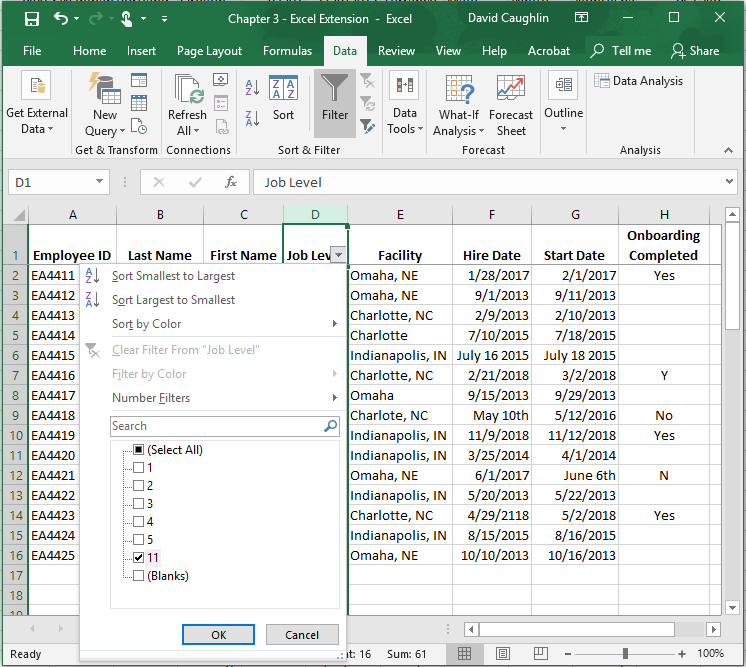 Let’s select only the 11 value by unselecting all other boxes next to the other values. This will filter out everyone who does not have a job level value of 11. The most efficient way to do this is to click on the box next to (Select All), followed by clicking on the box next to 11.

Click OK.
Bauer, Fundamentals of Human Resource Management, 1e. © SAGE Publishing, 2021
9
Step 7
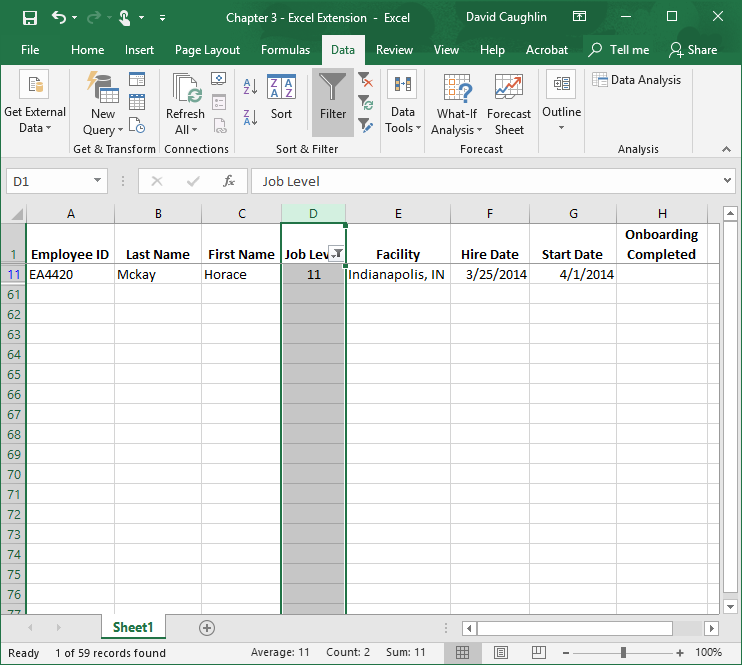 Note that only the employee with a job level of 11 is displayed (i.e., Horace Mckay). All other employees are hidden view.

Rather than assume that the data entry person inadvertently typed a 11 instead of a 1 for the Job Level field for Horace Mckay, we should contact Horace directly (or Horace’s supervisor), or find some other source of documentation that we could use to verify correct Horace’s actual job level. At that point, we would be read to clean the Job Level value for Horace by entering the correct value.

To undo the filter you applied, click on the box in the lower left corner of the Job Level field name cell.
Bauer, Fundamentals of Human Resource Management, 1e. © SAGE Publishing, 2021
10
Step 8
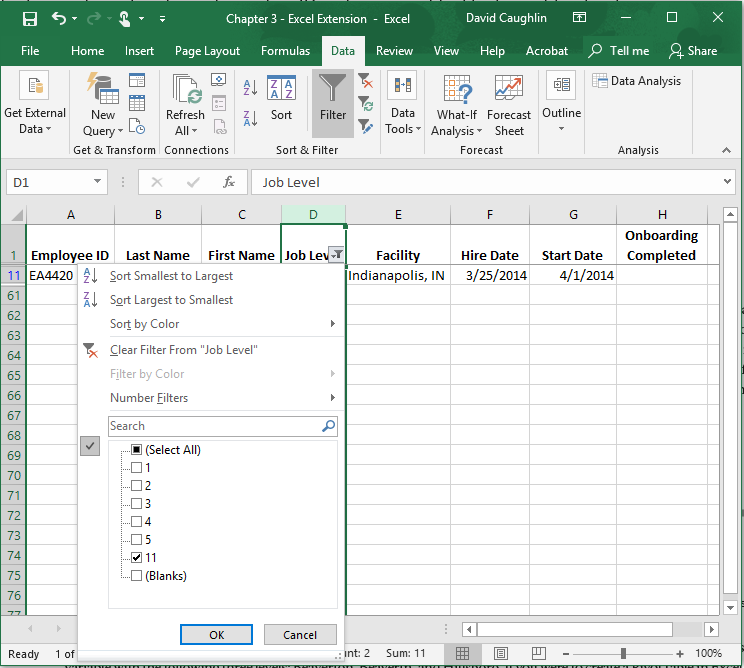 To undo the filter you applied, click on the box next to (Select All).
Bauer, Fundamentals of Human Resource Management, 1e. © SAGE Publishing, 2021
11
Step 9
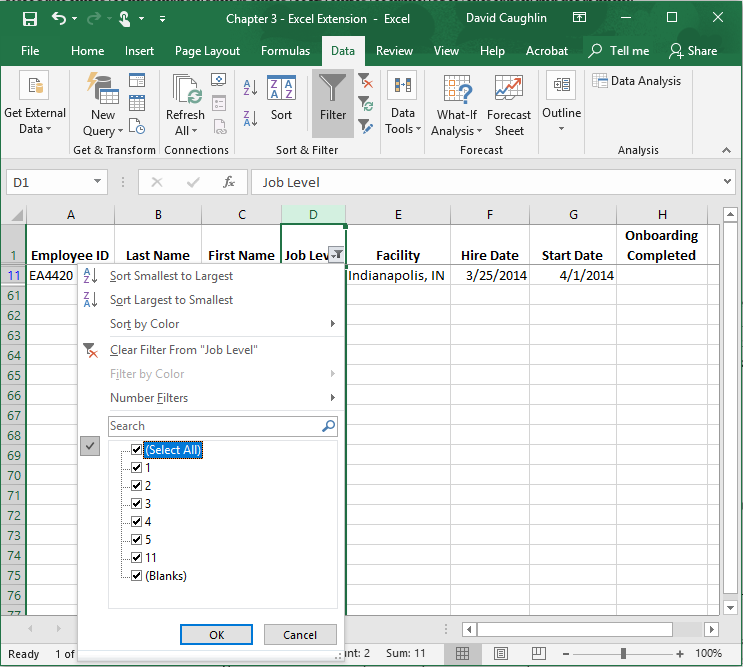 Click OK.
Bauer, Fundamentals of Human Resource Management, 1e. © SAGE Publishing, 2021
12
Step 10
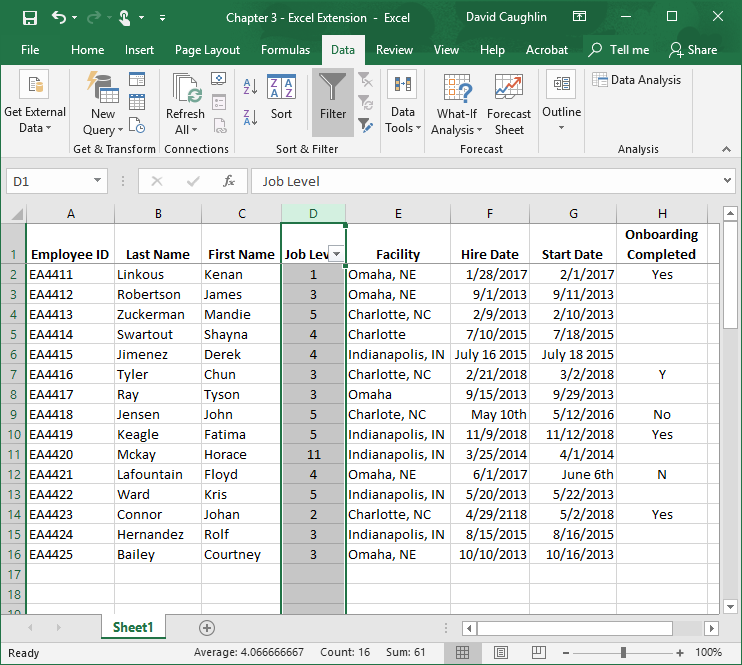 Now all of the employees (cases) are back in view.
Bauer, Fundamentals of Human Resource Management, 1e. © SAGE Publishing, 2021
13
Step 11
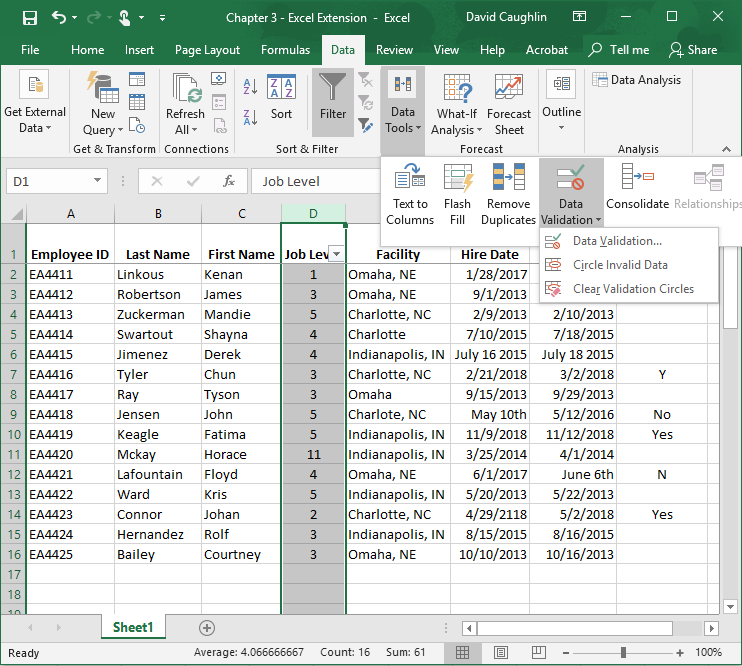 1
2
To set what the acceptable values/levels of a particular field are (and to ultimately flag “out of bounds” or invalid values/levels), we can also use the Data Validation tools.

While in the Data tab, click on the Data Tools button. 

Click on the Data Validation button.

Select Data Validation….
3
4
Bauer, Fundamentals of Human Resource Management, 1e. © SAGE Publishing, 2021
14
Step 12
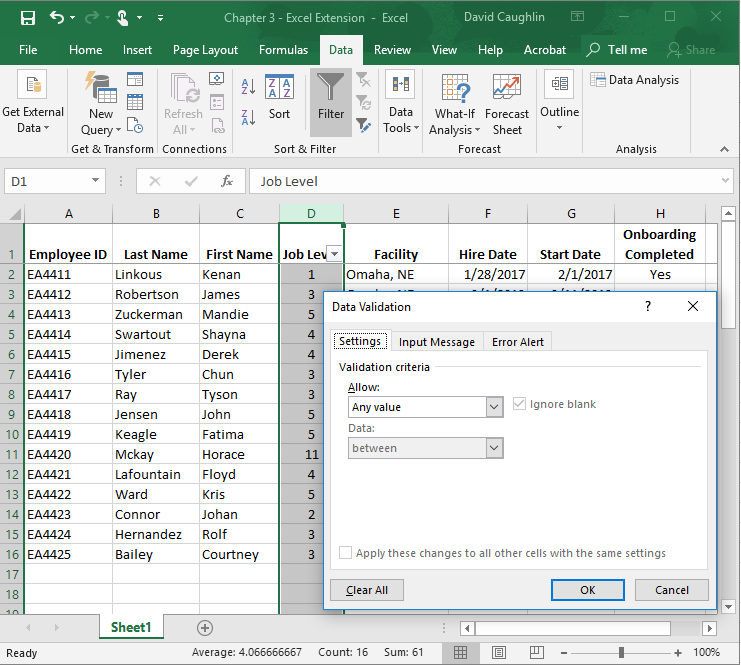 When the Data Validation window appears, click on the arrow next to the Any value dropdown menu (which is beneath Allow:)
Bauer, Fundamentals of Human Resource Management, 1e. © SAGE Publishing, 2021
15
Step 13
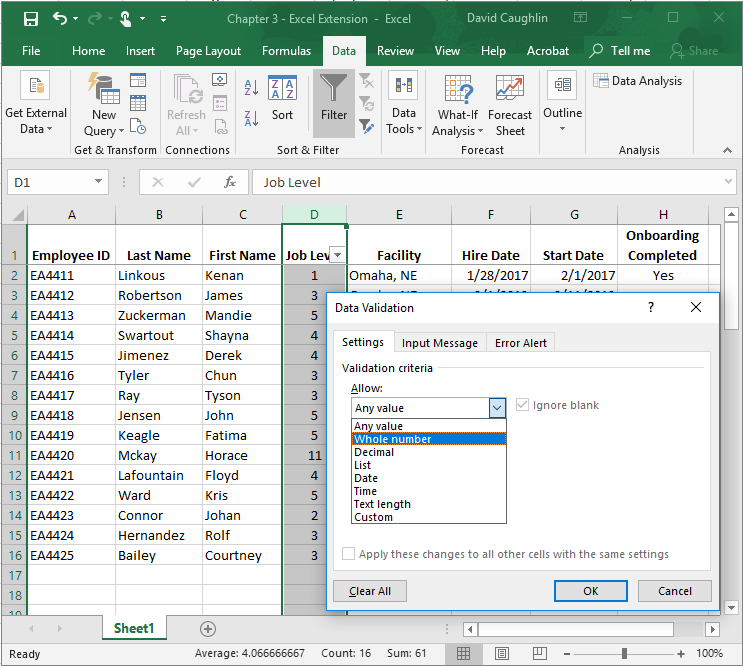 Because the values of this field (Job Level) are numeric and whole numbers, select Whole number. 

Note that there are other value types and data characteristics that you can use to validate a field, such as Date, Time, and Text length formats.
Bauer, Fundamentals of Human Resource Management, 1e. © SAGE Publishing, 2021
16
Step 14
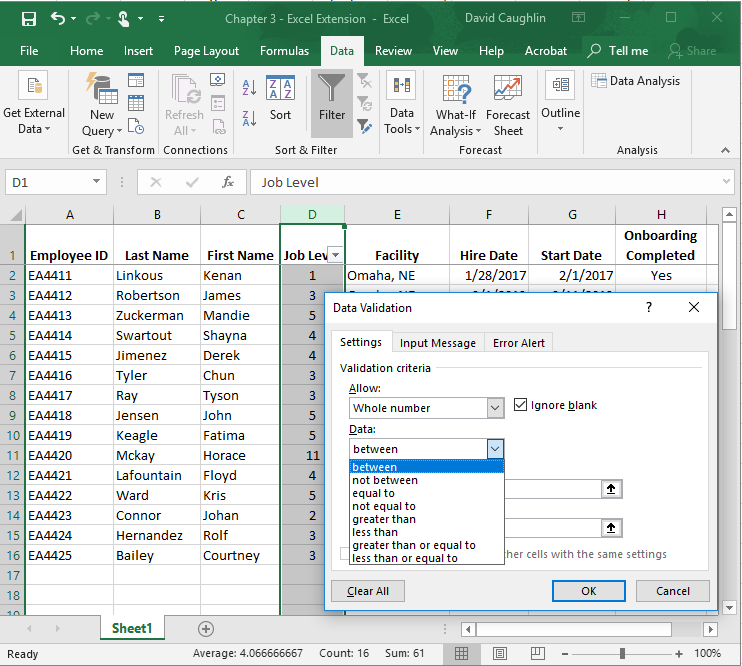 If not already selected, click on the dropdown menu below Data: and select between.
Bauer, Fundamentals of Human Resource Management, 1e. © SAGE Publishing, 2021
17
Step 15
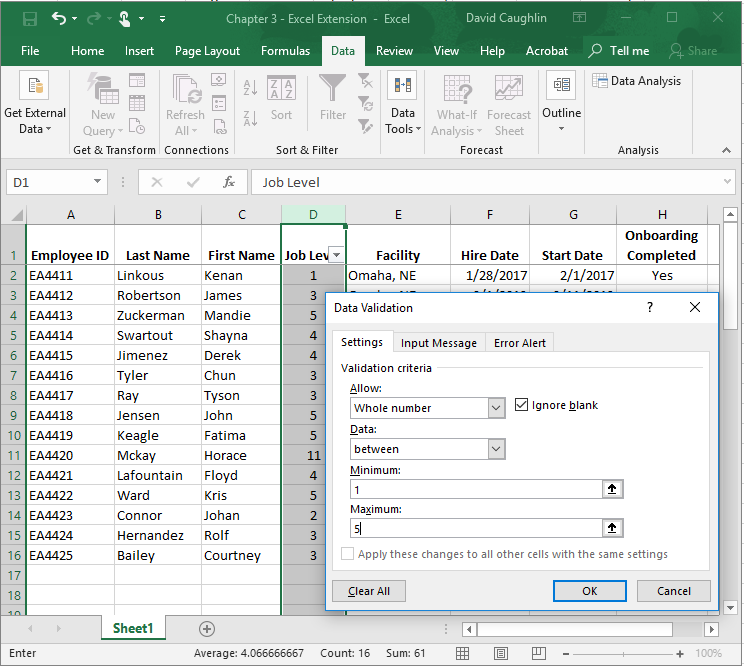 Because we know that the Job Level field should have a minimum value of 1 and a maximum value of 5, we enter these values in the fields beneath Minimum: and Maximum:.

Click OK.
Bauer, Fundamentals of Human Resource Management, 1e. © SAGE Publishing, 2021
18
Step 16
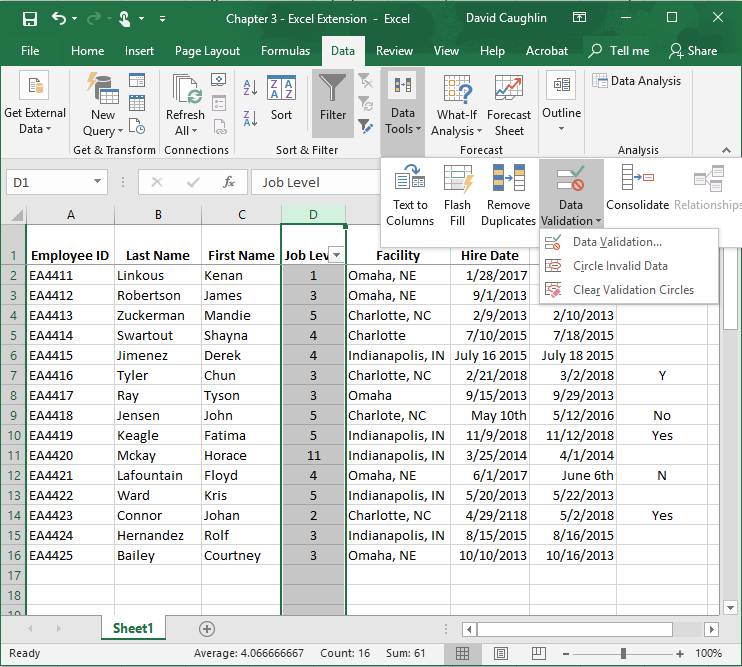 1
2
To flag “out of bounds” or invalid values based on the range of values we deemed as acceptable in the previous steps, we can use the Data Validation tools once more.

While in the Data tab, click on the Data Tools button. 

Click on the Data Validation button.

Select Circle Invalid Data.
3
4
Bauer, Fundamentals of Human Resource Management, 1e. © SAGE Publishing, 2021
19
Step 17
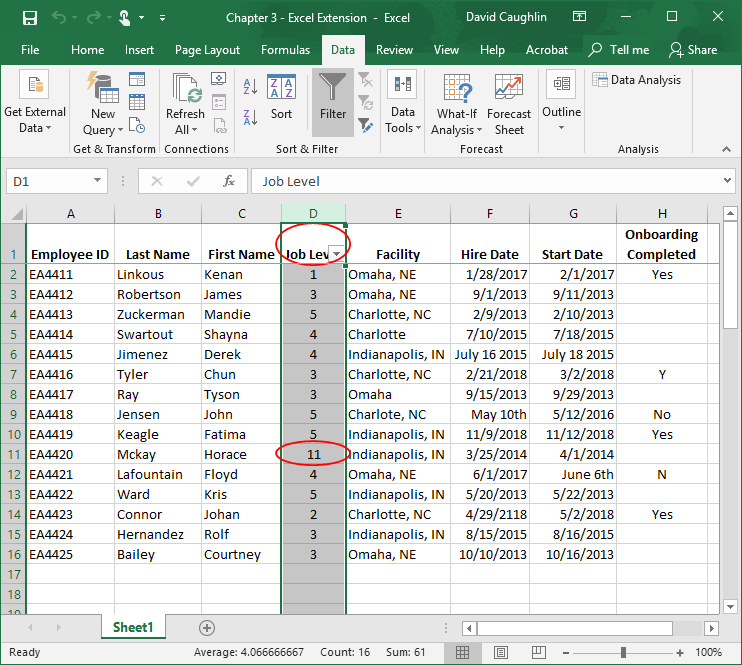 Note that red circles appear around cells in the field that contain invalid values. We can ignore the circle around the name of the field. Again, we see that the value of 11 is invalid, and as mentioned before, we will need to take steps to determine what the appropriate job level is for Horace Mckay.
Bauer, Fundamentals of Human Resource Management, 1e. © SAGE Publishing, 2021
20
Step 18
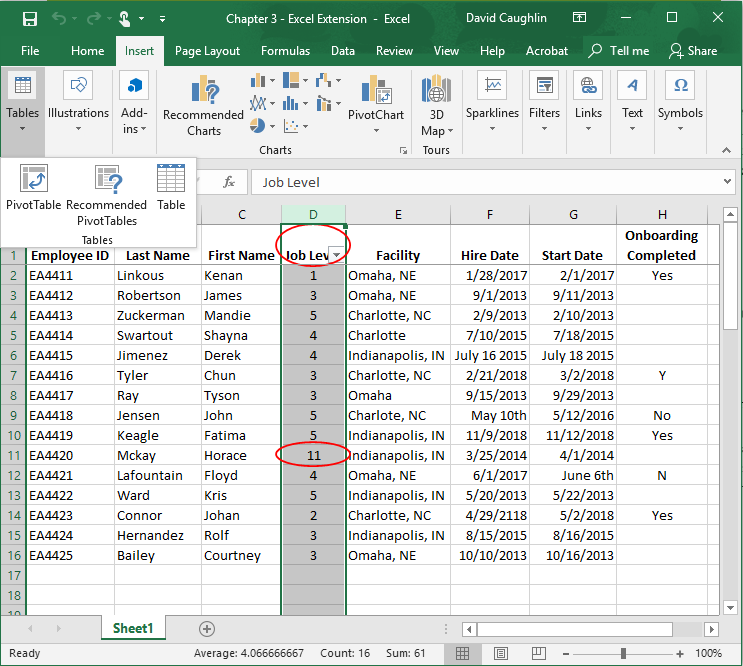 1
Finally, we can also use PivotTables to identify potential “out of bounds” or invalid values, as well as to look at the frequencies of different values.

Be sure that the data field for Job Level is still highlighted. If not, click on the letter (D) above it to reselect the field.

Click on the Insert tab.

Click on the Tables button. 

Select PivotTable.
2
3
Bauer, Fundamentals of Human Resource Management, 1e. © SAGE Publishing, 2021
21
Step 19
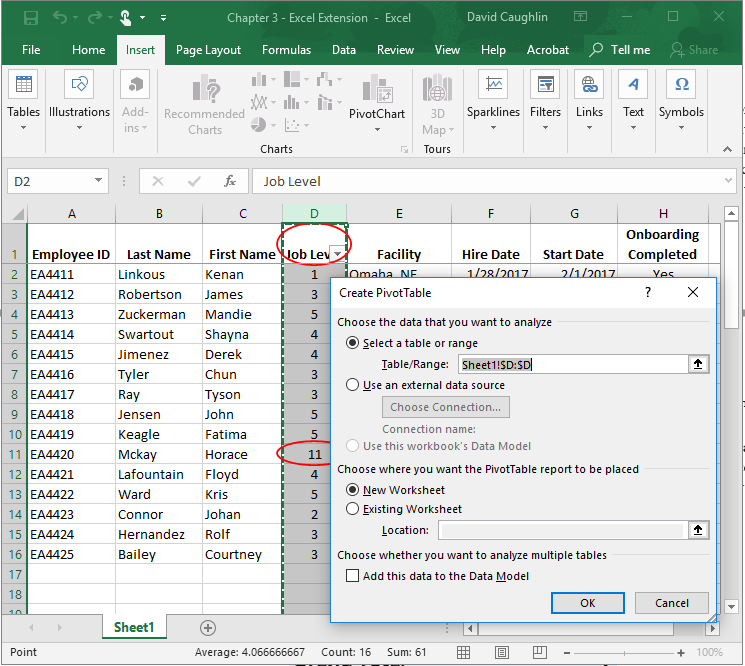 A new window appears called Create PivotTable. Note that Select a table or range is already selected, and the field next to Table/Range: already shows the field corresponding to Job Level that we previously highlighted.

There are different options for choosing where the PivotTable will appear under Choose where you want to the PivotTable report to be placed. For simplicity, let’s go with the default, which is New Worksheet.

Click OK.
Bauer, Fundamentals of Human Resource Management, 1e. © SAGE Publishing, 2021
22
Step 20
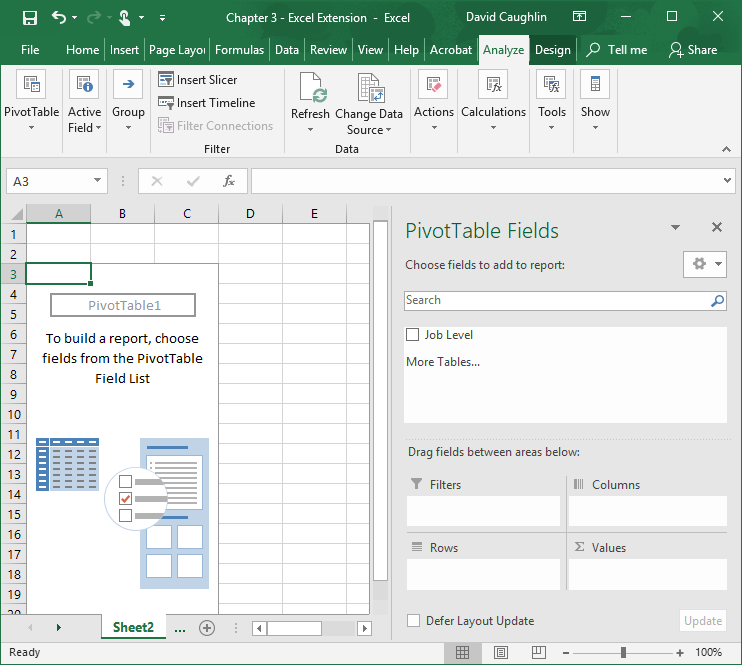 A blank PivotTable appears in a new sheet.
Bauer, Fundamentals of Human Resource Management, 1e. © SAGE Publishing, 2021
23
Step 21
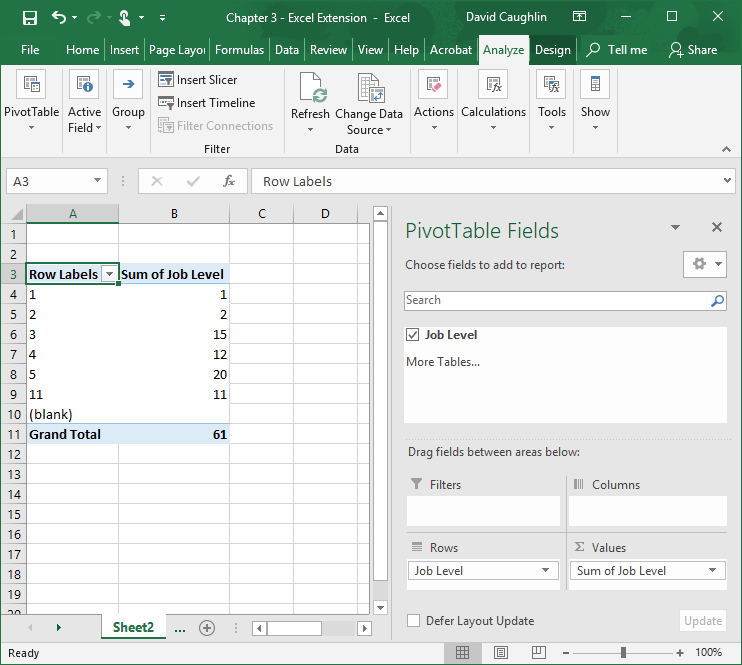 Click the box next to the Job Level label.

Click on the Job Level label you just activated, and drag it to the box titled Rows.
1
2
Bauer, Fundamentals of Human Resource Management, 1e. © SAGE Publishing, 2021
24
Step 22
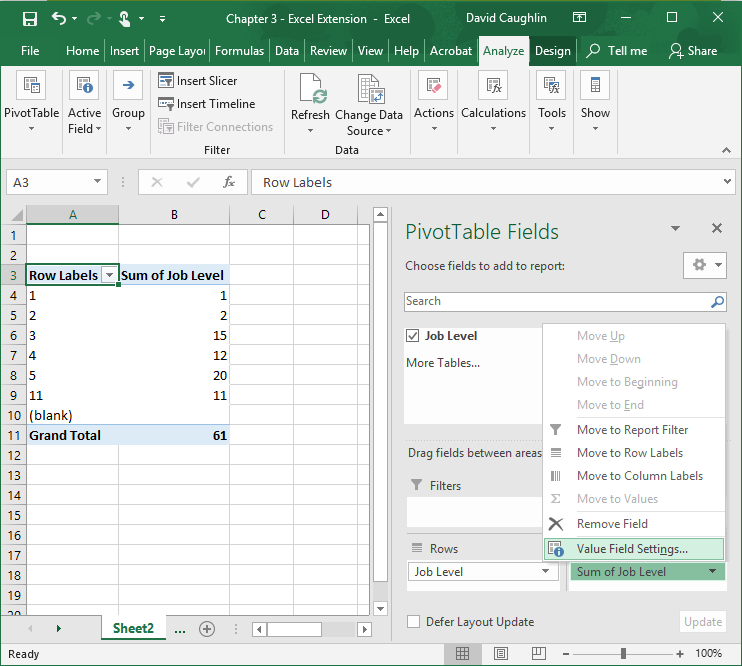 The PivotTable here defaults to summing the values within the Job Level field. We want to change that function to a count or frequency. To do so, click on the arrow next to Sum of Job Level.

Select Value Field Settings….
2
1
Bauer, Fundamentals of Human Resource Management, 1e. © SAGE Publishing, 2021
25
Step 23
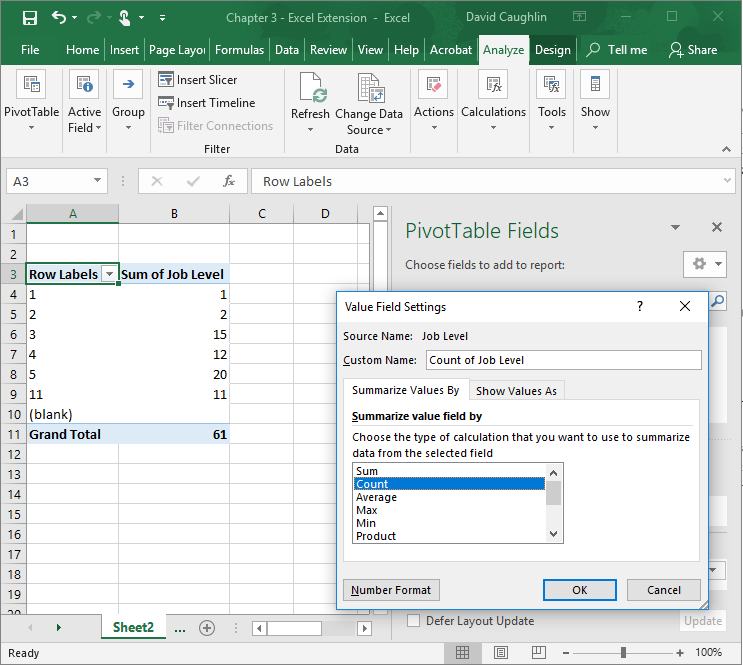 Click on the dropdown menu below Choose the type of calculation that you want to use to summarize data from the selected field.

Select Count.

Click OK.
1
2
Bauer, Fundamentals of Human Resource Management, 1e. © SAGE Publishing, 2021
26
Step 24
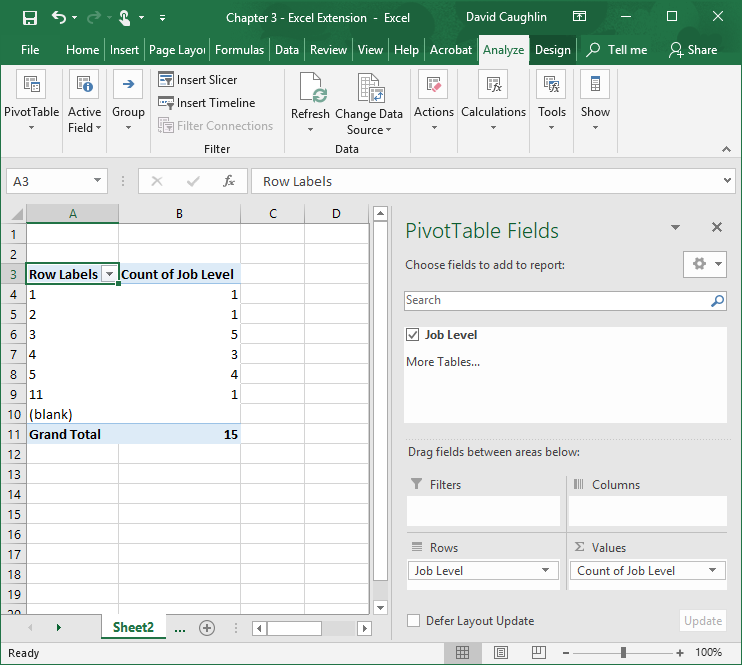 An updated PivotTable appears that contains the different values for the Job Level field (under the Row Labels column) and the number of cases (employees) with each Job Level value (under the Count of Job Level column).

Note that the value 11 appears as Job Level value, which we know to be invalid. Further, note that one person has this value. Thus, we know that we would need to correct this value for one individual. All other Job Level values are within the range of acceptable values, which for this field is 1 through 5.
Bauer, Fundamentals of Human Resource Management, 1e. © SAGE Publishing, 2021
27
Questions
You just learned three different approaches to identifying potentially problematic/invalid data: (a) filtering, (b) data validation, and (c) PivotTable. Now you are ready to apply these approaches to the following fields in the table: Facility, Hire Date, Start Date, and Onboarding Completed. Be sure to revisit the definitions of the data fields that appear at the beginning of this tutorial in the Background section.

Using the PivotTable approach and one other approach of your choosing (filtering or data validation), identify any data integrity issues for the Facility, Hire Date, Start Date, and Onboarding Completion fields.
Describe any data integrity issues you identified in each field, and make recommendations regarding what information you might use (within the data table itself or potentially in the organization at large) to correct data integrity issues, which ultimately cleans the data.
Bauer, Fundamentals of Human Resource Management, 1e. © SAGE Publishing, 2021
28